Решение экзаменационных заданий
Решите уравнение
Решение:
Исходное уравнение равносильно следующему.



2) Последнее уравнение равносильно системе
					

 
Решим уравнение системы 
                                        откуда  х = 0  или   х = 1. Значение  х = 1  не удовлетворяет условию                 Значение х = 0  является решением системы. 
Ответ: 0.
Найдите абсциссы всех точек пересечения графиков функций
                                                  и
Решение:
Задание сводится к решению уравнения


ОДЗ уравнения: 
 После преобразований получаем 
2) Делая замену                      получаем                                                             откуда             или                 или  
При             после обратной замены получим                которое не удовлетворяет ОДЗ.
При             получаем                 при 	                            
оба значения удовлетворяют ОДЗ.
Ответ:             .
Решите уравнение: |log2х - 1| = (4 - 8x) (log2x - 1). 
Решение:
1) Если log2x - 1 ≥ 0, то есть log2x≥1, x ≥ 2, то
log2x-1=(4-8x)(log2x-1)
(log2x-1)(1- 4 + 8x) = 0
(log2x-1)(8x-3) = 0
log2x -1=0 или 8х - 3 = 0
 x = 2               x =    не удовлетворяет условию х ≥2.
2) Если log2x - 1 < 0, то есть log2x < 1, 0 < х < 2, то
-(log2x-1) = (4-8x)(log2x-1)
(log2x-1)(5-8x) = 0
log2x -1=0 или 5 -8х = 0
 х = 2               х =   .
 
Ответ:    ; 2.
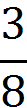 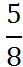 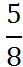